Филиал ФГБУ «ФКП Росреестра» по Ленинградской области
Практика реализации 
отдельных положений НПА
 при осуществлении
государственного кадастрового
учета
Заместитель директора
Малинин Валерий Эдуардович
Санкт-Петербург, 2016
Основные темы доклада
Филиал ФГБУ "ФКП Росреестра" по Ленинградской области
2
1. Разъяснительные письма в сфере кадастрового учета объектов недвижимости заянварь-февраль 2016 года
Филиал ФГБУ "ФКП Росреестра" по Ленинградской области
3
Разъяснительные письмаза январь-февраль 2016 года
Филиал ФГБУ "ФКП Росреестра" по Ленинградской области
4
Разъяснительные письмаза январь-февраль 2016 года
Филиал ФГБУ "ФКП Росреестра" по Ленинградской области
5
Письмо Минэкономразвития России от 04.12.2015 г. № Д23и-5877  «О подготовке технического плана здания на основании декларации об объекте недвижимости в случае, если право собственности на него признано судом»
1. Если решением суда признано право собственности на здание (гараж), как на объект недвижимости, подлежащий государственному кадастровому учету, 
сведения о здании могут быть указаны в техническом плане, в том числе на основании декларации об объекте недвижимости, в реквизите «Правоустанавливающие, правоудостоверяющие документы на объект недвижимости (земельный участок, на котором расположено здание, сооружение, объект незавершенного строительства)» необходимо указать решение суда, которым признано право собственности на данное здание. Копия решения суда включается в состав приложения технического плана. 

При проведении кадастровых работ в отношении здания (гаража), расположенного на земельном участке, предоставленном физическому лицу для целей, не связанных с осуществлением предпринимательской деятельности, изготовление или получение документов, указанных в части 8 статьи 41 Закона о кадастре, не требуется.
2. По мнению Департамента недвижимости, если право лица на объект недвижимости признано в судебном порядке (в порядке приобретательной давности или в порядке признания права на самовольную постройку),  включение в технический план копий документов, подтверждающих действия кадастрового инженера по поиску необходимой разрешительной или проектной документации не требуется.
6
Филиал ФГБУ "ФКП Росреестра" по Ленинградской области
Письмо ФГБУ «ФКП Росреестра» от 12.01.2016 г. N 10-0018-КЛ  «О заполнении в МП/ТП  ИНН и ОГРН для иностранных юридических лиц, у которых они отсутствуют»
Clients>
        <Client>
          <Organization>
            <Name>ООО «СЕРВИС»</Name>
            <INN>1111111111</INN>
            <OGRN>1111111111111</OGRN>
          </Organization>
        </Client>
      </Clients>
Элемент межевого/технического плана «tldentify», входящий в состав элемента «Clients», является обязательным к заполнению, в отношении юридического лица, у которого отсутствуют ИНН/ОГРН, по мнению ФГБУ «ФКП Росреестра», в соответствующих строках данного элемента допускается указание в качестве:
ИНН «1111111111»,
ОГРН «1111111111111», 
при условии обязательного описания в разделе межевого/технического плана «Заключение кадастрового инженера» причины такого заполнения ИНН/ОГРН.
Филиал ФГБУ "ФКП Росреестра" по Ленинградской области
7
Письмо Росреестра от 22.09.2015 № 14-09198/15 «Об учете изменений сведений о правах (Постоянное бессрочное пользование, Пожизненное наследуемое владение) не зарегистрированных в ЕГРП»
Исполнительный орган государственной власти или орган местного самоуправления, обязан сообщить об отказе от права на земельный участок, право на который не было ранее зарегистрировано в ЕГРП, в налоговый орган по месту нахождения такого земельного участка и в орган, осуществляющий деятельность по ведению государственного кадастра недвижимости, в недельный срок со дня принятия решения, указанного в пункте 4 статьи 53 ЗК РФ.
	При государственной регистрации в ЕГРП вещного права или ограничения (обременения) права, сведения о котором внесены в реестр объектов недвижимости в соответствии с подпунктом 4 и абзацем вторым подпункта 5 пункта 8 Порядка, в том числе при государственной регистрации прекращения таких прав в связи с их переходом, таким сведениям присваивается статус «архивные».
	Осуществлять присвоение статуса «архивные» сведениям государственного кадастра недвижимости о праве постоянного (бессрочного) пользования или праве пожизненного наследуемого владения при поступлении в орган кадастрового учета информации (решения) о прекращении такого права от уполномоченного органа.
Филиал ФГБУ "ФКП Росреестра" по Ленинградской области
8
Письмо Росреестра от 19.01.2016 № 14-исх/00446-ГЕ/16 
 «О документах, на основании которых можно указывать сведения о координатах ЗУ в межевом плане»
Для  подготовки межевого плана используются
 (согласно пункту 22 Требований  к подготовке межевого плана):

документы градостроительного зонирования (правила землепользования и застройки);
нормативные правовые акты, устанавливающие предельные (максимальные и минимальные) размеры земельных участков;
документация по планировке территории (проекты межевания территорий); 
документы, определяющие (определявшие) в соответствии с законодательством Российской Федерации местоположение границ земельного участка (земельных участков) при его образовании;
утвержденные в установленном порядке схемы расположения земельного участка или земельных участков на кадастровом плане территории, проекты организации и застройки территорий садоводческих, огороднических или дачных некоммерческих объединений граждан, проекты перераспределения сельскохозяйственных угодий и иных земель с/х назначения;
утвержденные в установленном порядке материалы лесоустройства; 
решения о предварительном согласовании предоставления земельных участков, решения о предоставлении земельных участков, иные документы о правах на земельные участки;
вступившие в законную силу судебные акты; иные предусмотренные законодательством документы*.
*Если, судебными актами не определено местоположение границ земельных участков (в них отсутствуют, в том числе сведения о координатах характерных точек границ земельных участков), то в состав межевого плана подлежат включению документы, определяющие местоположение границ образуемого земельного участка в соответствии с частью 10 статьи 38 Закона о кадастре, пунктом 22 Требований к подготовке межевого плана.
Филиал ФГБУ "ФКП Росреестра" по Ленинградской области
9
2. Подача заявления о постановке на ГКУ посредством Портала Росреестра
Филиал ФГБУ "ФКП Росреестра" по Ленинградской области
10
Подача заявления на ГКУ на портале Росреестра (https://rosreestr.ru)
Срок обработки заявлений Портала Росреестра составляет 8 рабочих дней!
1
Филиал ФГБУ "ФКП Росреестра" по Ленинградской области
11
Подача заявления на ГКУ на портале Росреестра (https://rosreestr.ru)
В разделе «Специалистам» выбрать сервис «Постановка на кадастровый учет»
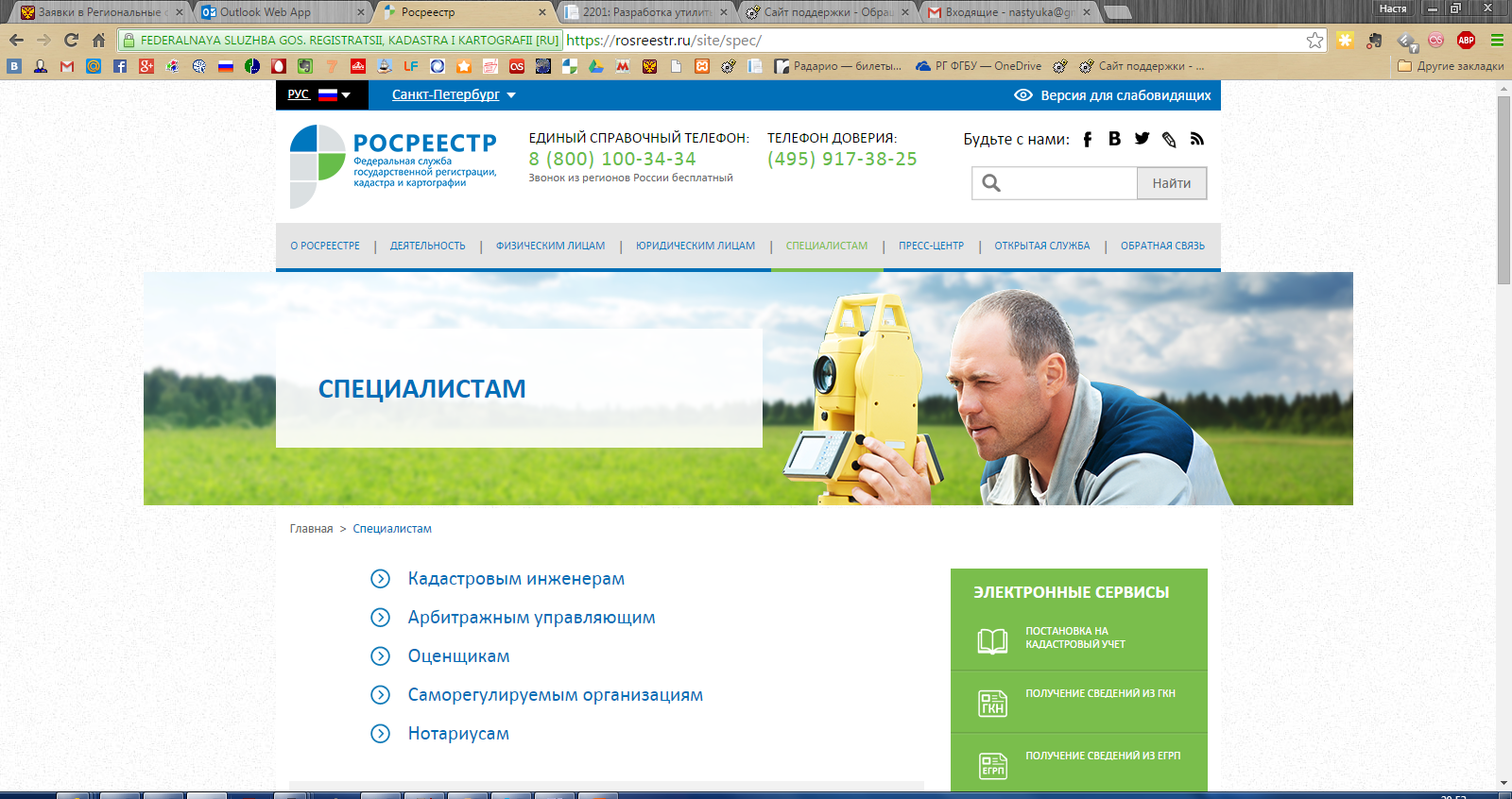 2
Филиал ФГБУ "ФКП Росреестра" по Ленинградской области
12
Подача заявления на ГКУ на портале Росреестра (https://rosreestr.ru)
Постановка на кадастровый учет - Подать заявление о постановке на кадастровый учет
3
Филиал ФГБУ "ФКП Росреестра" по Ленинградской области
13
Подача заявления на ГКУ на портале Росреестра (https://rosreestr.ru)
Заполнить форму заявления
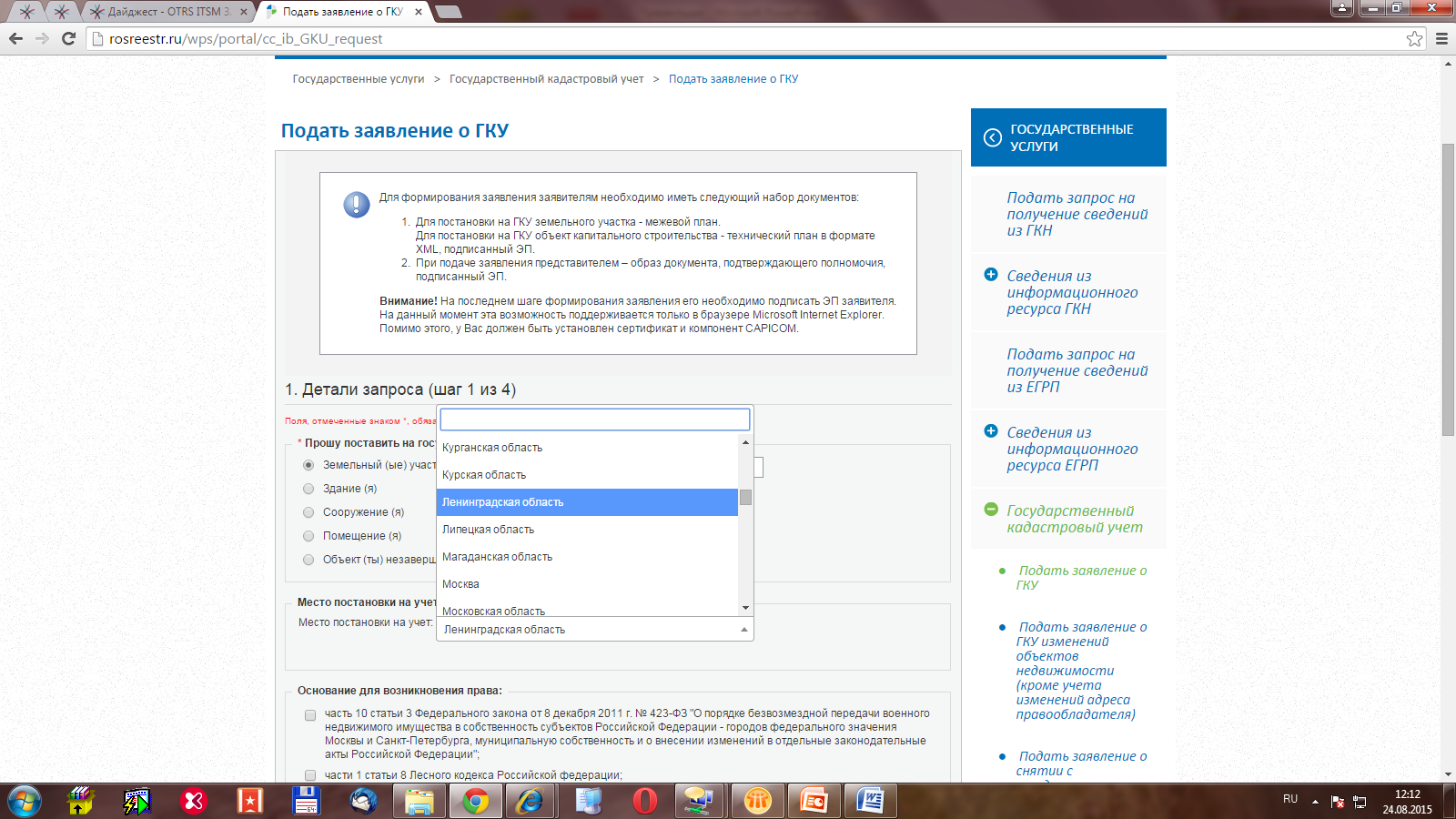 4
Филиал ФГБУ "ФКП Росреестра" по Ленинградской области
14
Подача заявления на ГКУ на портале Росреестра (https://rosreestr.ru)
При выборе формы предоставления и способа получения документов можно указать любой территориальный (межрайонный) отдел филиала по Ленинградской области
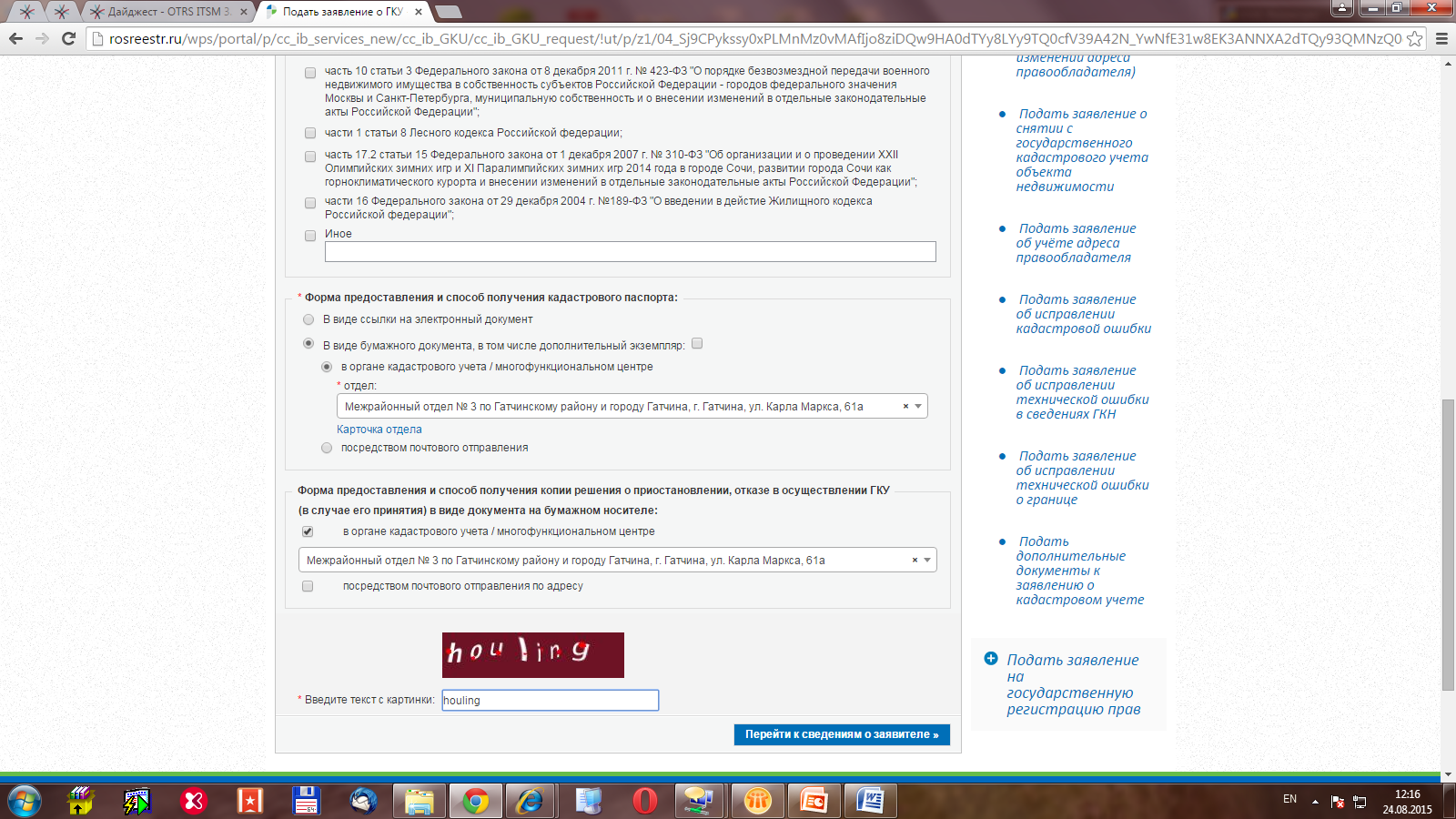 Филиал ФГБУ "ФКП Росреестра" по Ленинградской области
15
Подача заявления на ГКУ на портале Росреестра (https://rosreestr.ru)
Сведения о заявителе должны соответствовать электронной подписи
5
Филиал ФГБУ "ФКП Росреестра" по Ленинградской области
16
Подача заявления на ГКУ на портале Росреестра (https://rosreestr.ru)
Прилагаемые документы должны быть подписаны ЭЦП
6
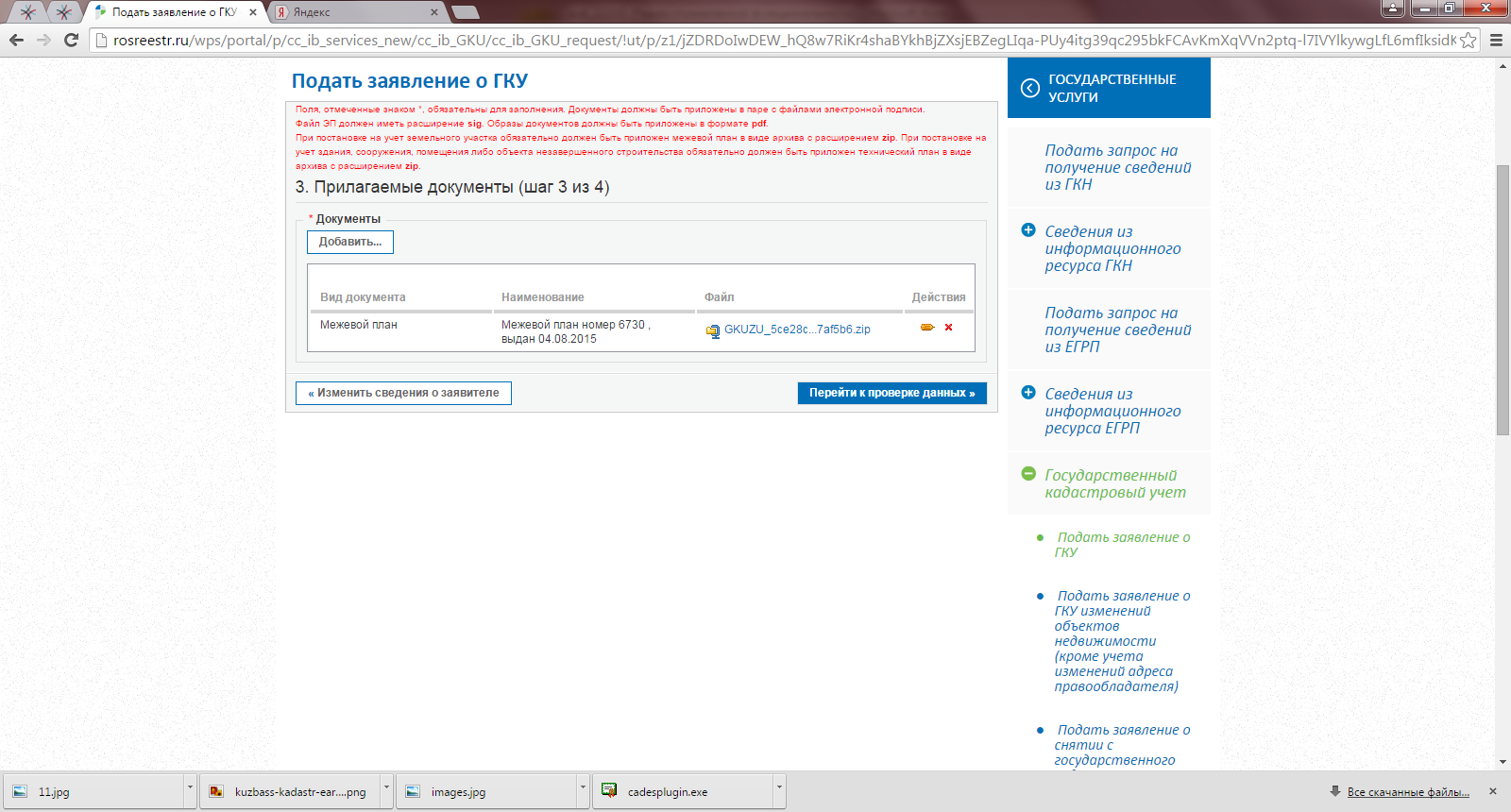 Филиал ФГБУ "ФКП Росреестра" по Ленинградской области
17
Подача заявления на ГКУ на портале Росреестра (https://rosreestr.ru)
После проверки введенных данных «Подписать и отправить запрос». Заявке будет присвоен номер
Перечень удостоверяющих центров: 
Главная - Юридическим лицам - Государственный кадастровый учет недвижимого имущества - Перечень удостоверяющих центров, исполнивших требования Распоряжения Росреестра от 27.03.2014 № Р/32
7
Филиал ФГБУ "ФКП Росреестра" по Ленинградской области
18
Подача заявления на ГКУ на портале Росреестра (https://rosreestr.ru)
Через 8 рабочих дней можно проверить состояние запроса
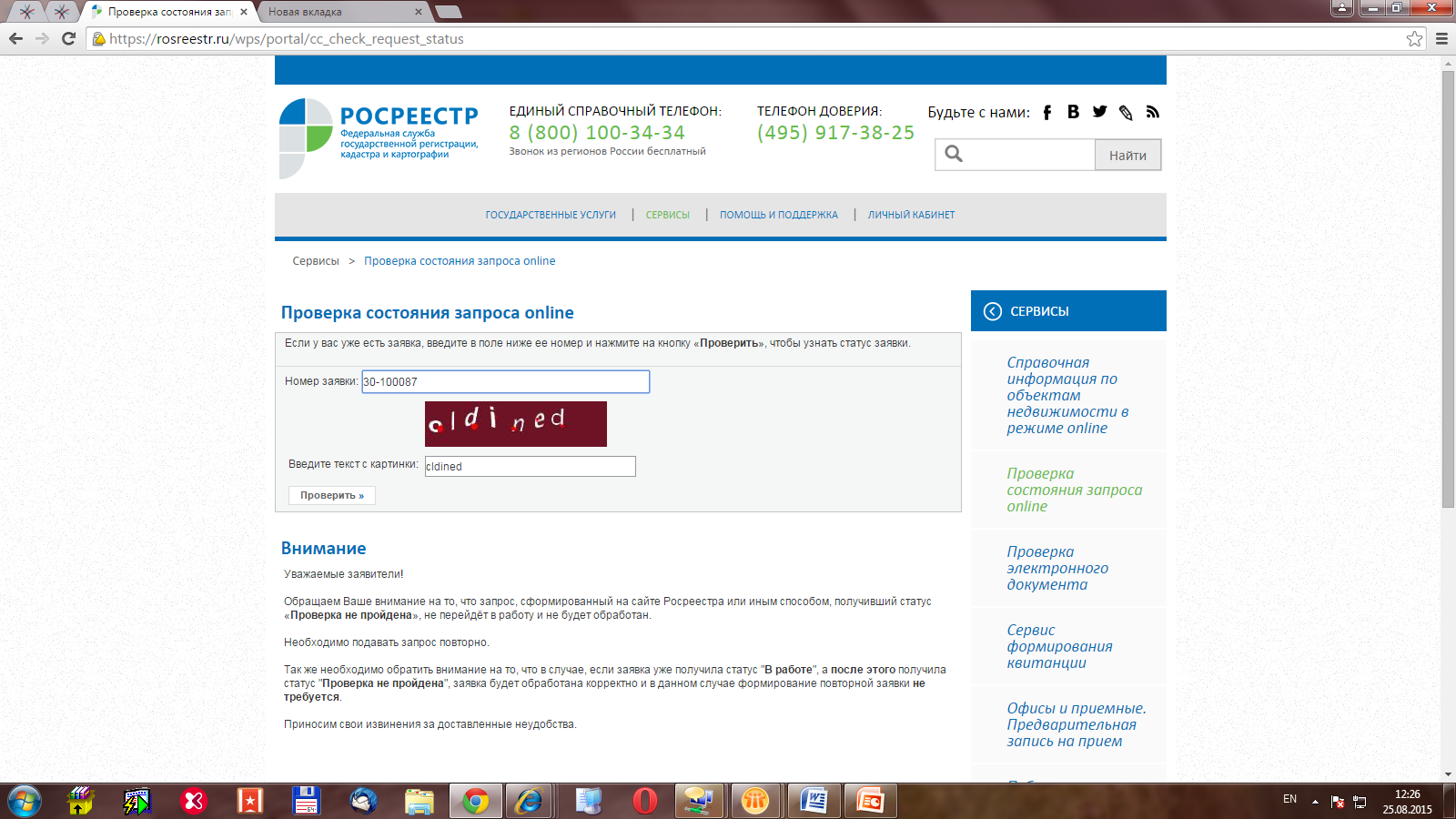 Статус «На проверке» означает, что заявка проходит проверку на Портале и еще не поступила для обработки
Статус «В работе» означает, что заявка успешно прошла проверку и поступила для обработки сотрудникам Филиала ФГБУ «ФКП Росреестра» по Ленинградской области
Статус «Выполнен» означает, что ГКУ осуществлен
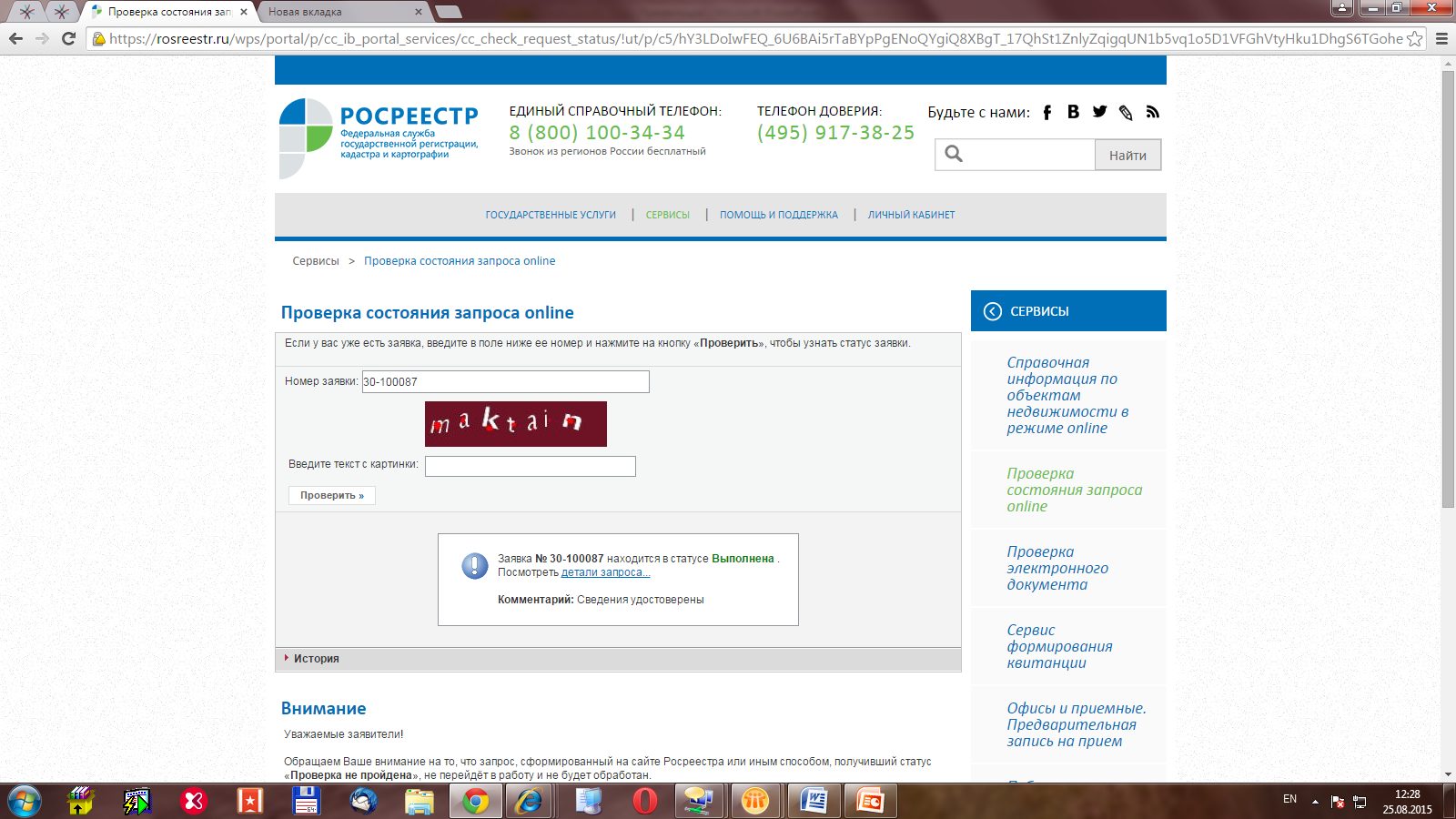 Филиал ФГБУ "ФКП Росреестра" по Ленинградской области
19
3. Адрес объекта недвижимости в соответствии с Федеральной информационной адресной системой (ФИАС)
Филиал ФГБУ "ФКП Росреестра" по Ленинградской области
20
Сведения об объекте адресации должны содержаться на сайте http://fias.nalog.ru
При постановке на ГКУ земельного участка, здания, сооружения, объекта незавершенного строительства в межевых/технических планах объектов указывается присвоенный в установленном порядке адрес в структурированном виде в соответствии с Федеральной информационной адресной системой (далее - ФИАС) на основании акта органа государственной власти или органа местного самоуправления, уполномоченных присваивать адреса объектам недвижимости.
В случае отсутствия в государственном адресном реестре адреса объекта недвижимости, присвоенного в порядке, установленном до вступления в силу постановления Правительства Российской Федерации от 19 ноября 2014 г. № 1221 «Об утверждении правил присвоения, изменения и аннулирования адресов», адрес объекта недвижимости вносится в межевой/технический план на основании акта органа государственной власти или органа местного самоуправления, уполномоченных на присвоение адресов объектам недвижимости. (Копия документа, подтверждающего присвоение адреса, включается в состав Приложения)
Филиал ФГБУ "ФКП Росреестра" по Ленинградской области
21
Сведения об объекте адресации должны содержаться на сайте http://fias.nalog.ru
1
22
Филиал ФГБУ "ФКП Росреестра" по Ленинградской области
Сведения об объекте адресации должны содержаться на сайте http://fias.nalog.ru
2
Адрес объекта недвижимости должен быть внесен в ФИАС на момент подписания межевого/технического плана

Реквизиты документа, подтверждающего присвоение адреса, указываются в
реквизите «1» раздела «Исходные данные»
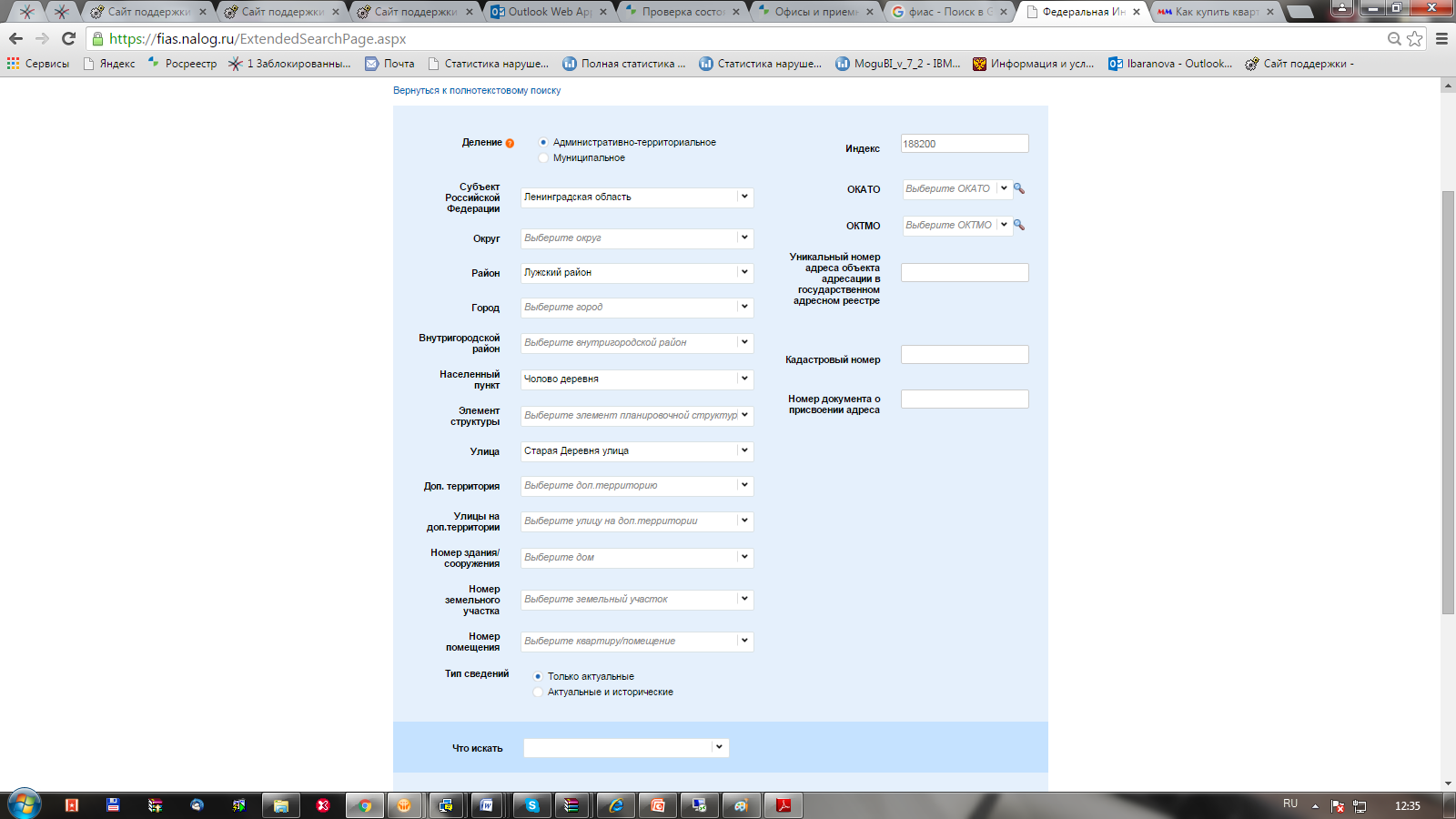 4
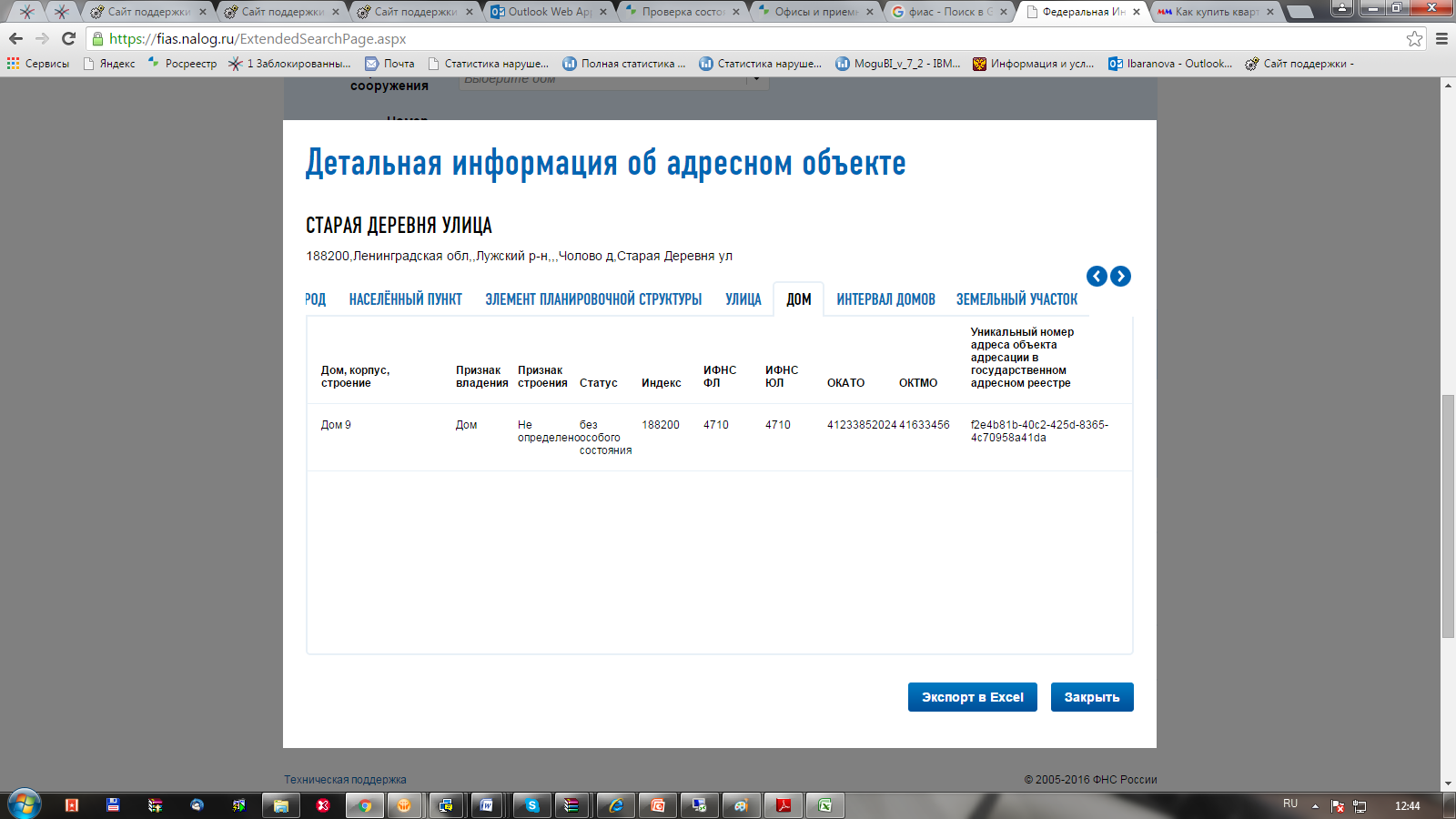 3
23
Филиал ФГБУ "ФКП Росреестра" по Ленинградской области
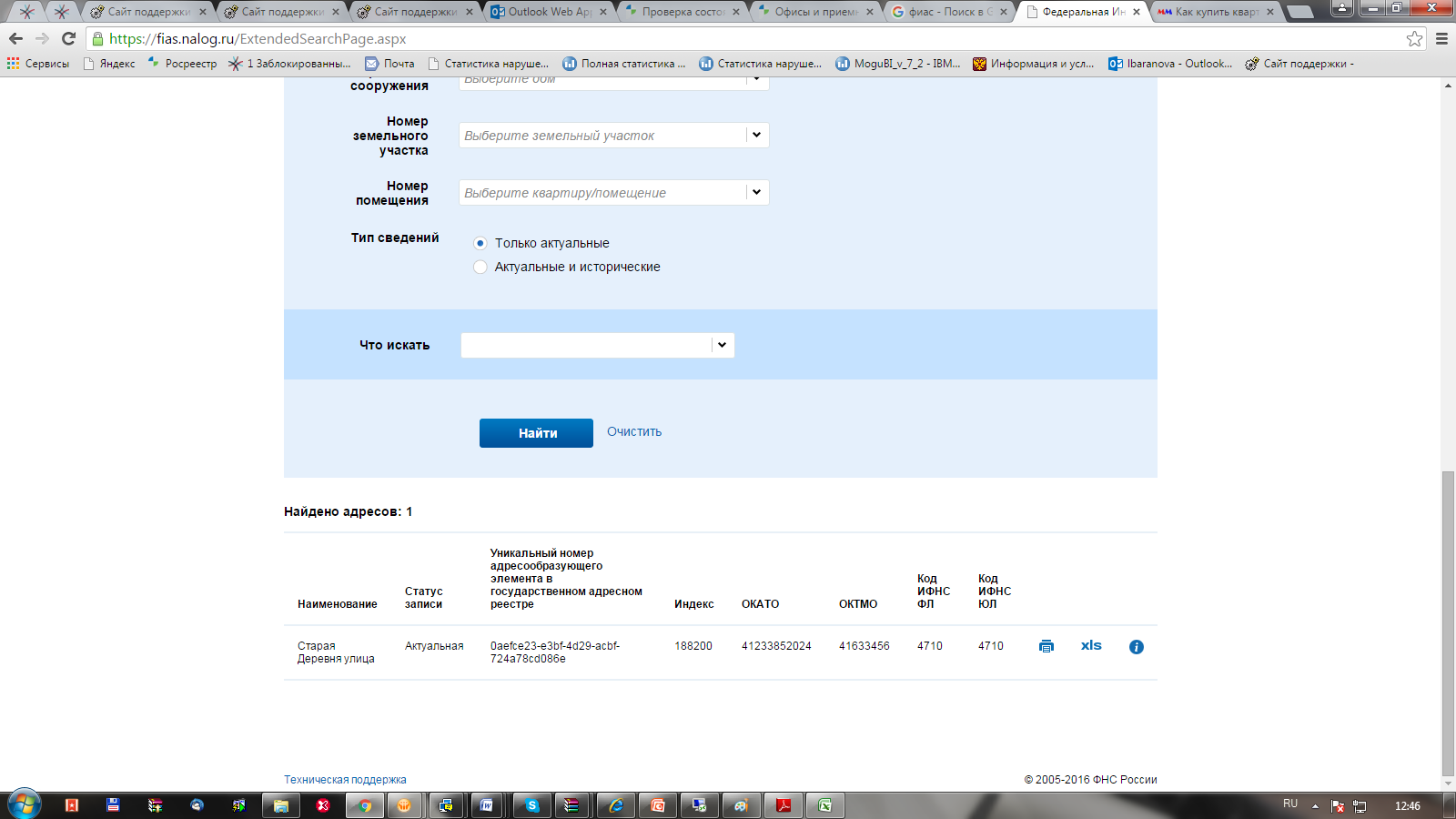 4. Требования к точности и методам определения координат характерных точек границ земельного участка
Филиал ФГБУ "ФКП Росреестра" по Ленинградской области
24
Приказ Минэкономразвития России от 17.08.2012 № 518«О требованиях к точности и методам определения координат характерных точек границ земельного участка, а также контура здания, сооружения или объекта незавершенного строительства на земельном участке»
Координаты характерных точек определяются следующими методами:
1) геодезический метод (триангуляция, полигонометрия, трилатерация, прямые, обратные или комбинированные засечки и иные геодезические методы);
2) метод спутниковых геодезических измерений (определений);
3) фотограмметрический метод;
4) картометрический метод;
5) аналитический метод.
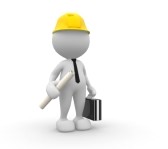 25
Филиал ФГБУ "ФКП Росреестра" по Ленинградской области
Приказ Минэкономразвития России от 17.08.2012 № 518«О требованиях к точности и методам определения координат характерных точек границ земельного участка, а также контура здания, сооружения или объекта незавершенного строительства на земельном участке»
Значения точности определения координат характерных точек границ земельных участков
26
Филиал ФГБУ "ФКП Росреестра" по Ленинградской области
Приказ Минэкономразвития России от 17.08.2012 № 518«О требованиях к точности и методам определения координат характерных точек границ земельного участка, а также контура здания, сооружения или объекта незавершенного строительства на земельном участке»
В случае, если координаты характерных точек определяются фотограмметрическим методом - Величина среднеквадратической погрешности местоположения характерных точек принимается равной 0,0005 м в масштабе аэроснимка (космоснимка), приведенного к масштабу соответствующей картографической основы.


В случае, если координаты характерных точек определяются картометрическим методом - При определении местоположения характерных точек, изображенных на карте (плане), величина средней квадратической погрешности принимается равной 0,0005 м в масштабе карты (плана).
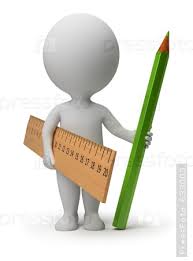 27
Филиал ФГБУ "ФКП Росреестра" по Ленинградской области
5. Предоставлении схемы расположения земельного участка или земельных участков на кадастровом плане территории на бумажном носителе
Филиал ФГБУ "ФКП Росреестра" по Ленинградской области
28
Схема расположения может изготавливаться в форме документа на бумажном носителе только в случае выбора таковой формы физическим лицом, которому будет предоставлен образуемый земельный участок без торгов (часть 9 статьи 11.10 ЗК РФ)
Основные случаи предоставления гражданам земельных участков без торгов (ст. 39.3 ЗК РФ):
Филиал ФГБУ "ФКП Росреестра" по Ленинградской области
29
Схема расположения может изготавливаться в форме документа на бумажном носителе только в случае выбора таковой формы физическим лицом, которому будет предоставлен образуемый земельный участок без торгов (часть 9 статьи 11.10 ЗК РФ)
В остальных случаях схема расположения должна подготавливаться в форме электронного документа.
Основные требования к схеме расположения:

подготавливается с использованием XML-схемы;
должна представлять из себя набор файлов, упакованных в один ZIP-архив;
подписывается усиленной квалифицированной подписью уполномоченного должностного лица исполнительного органа государственной власти или органа местного самоуправления, утвердившего такую схему;
должна быть включена в состав приложения межевого плана  (п. 22, 26 Приказа № 412 от 24.11.2008).
Филиал ФГБУ "ФКП Росреестра" по Ленинградской области
30
6. Постановка на ГКУ земельных участков, образованных путем выдела
Филиал ФГБУ "ФКП Росреестра" по Ленинградской области
31
Постановка на ГКУ ЗУ путем выдела
В состав межевого плана 
в раздел «Исходные данные» и «Примечание», включаются следующие необходимые документы:
Филиал ФГБУ "ФКП Росреестра" по Ленинградской области
32
Филиал ФГБУ "ФКП Росреестра" по Ленинградской области
33
Пример схемы перераспределения земель в текстовом виде
Филиал ФГБУ "ФКП Росреестра" по Ленинградской области
34
Пример схемы перераспределения земель в текстовом виде
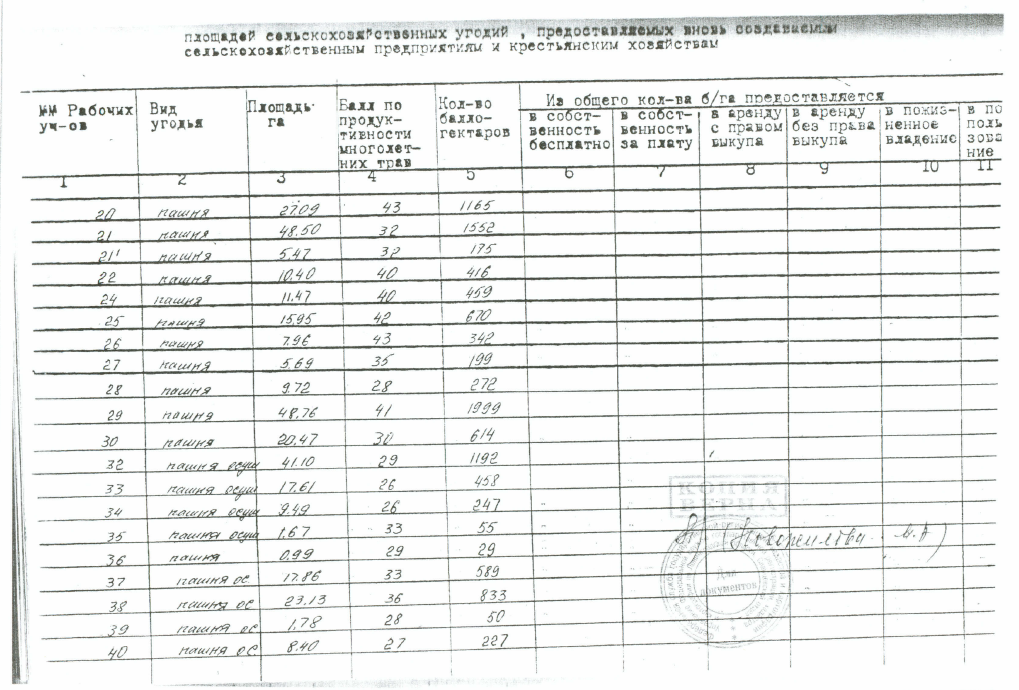 Филиал ФГБУ "ФКП Росреестра" по Ленинградской области
35
Пример Плана земель хозяйства в графическом виде
Филиал ФГБУ "ФКП Росреестра" по Ленинградской области
36
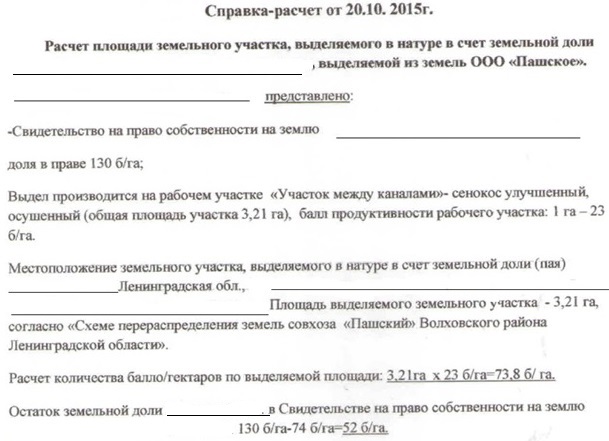 Пример расчета земельного участка выделяемого в натуре в счет земельной доли
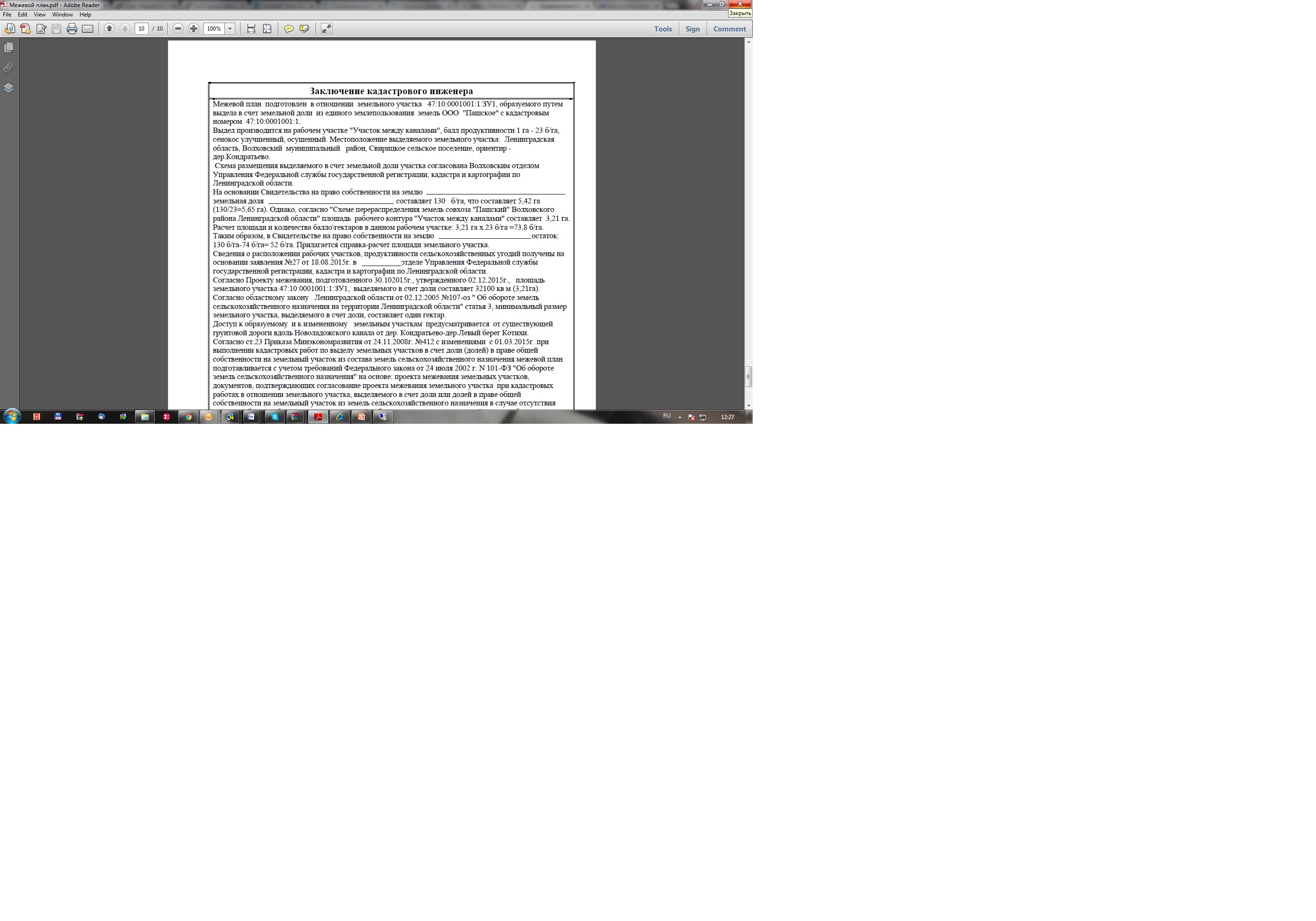 37
Филиал ФГБУ "ФКП Росреестра" по Ленинградской области
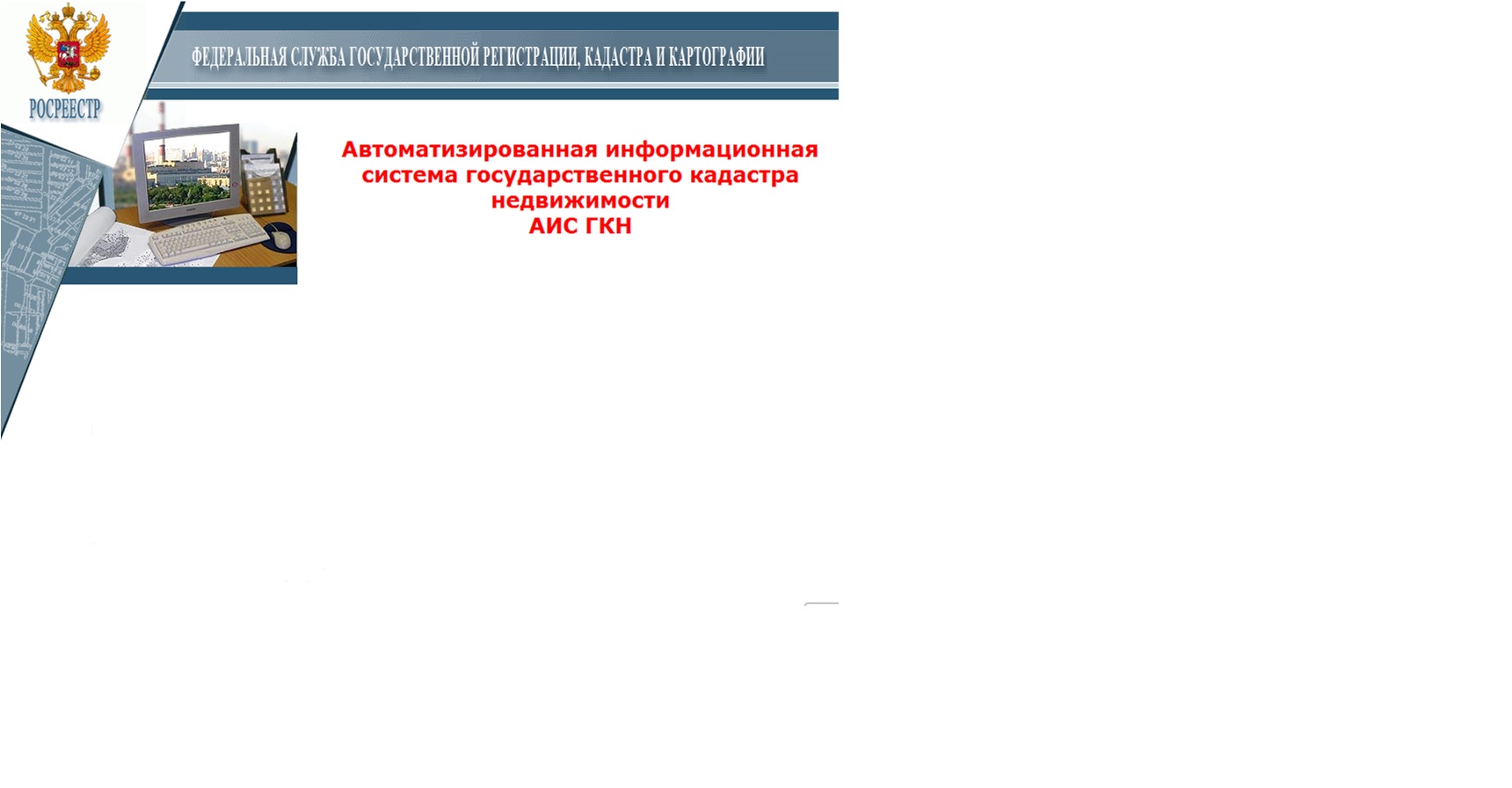 Спасибо за внимание!
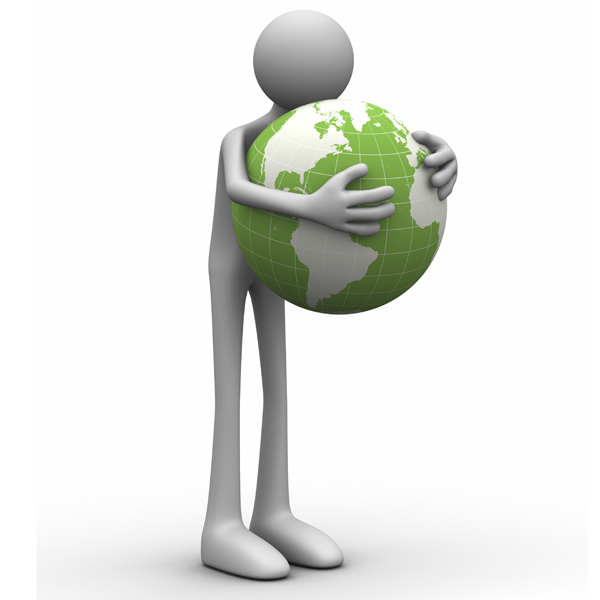 Филиал ФГБУ "ФКП Росреестра" по Ленинградской области
38